Я люблю свой детский сад
В нем полным-полно ребят.
Раз, два, три, четыре, пять…
Жаль, что всех не сосчитать.
Может сто их, может двести.
Хорошо, когда мы вместе!
«Морская фантазия»Смирнова Н.А.
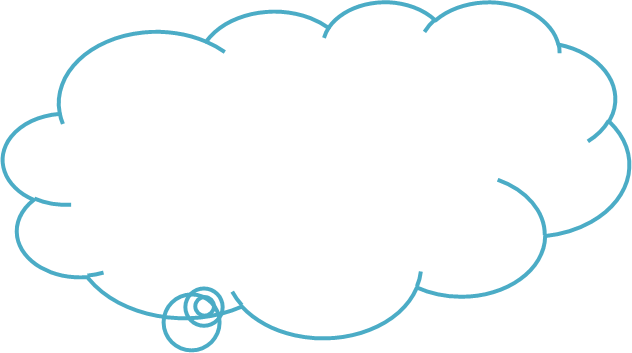 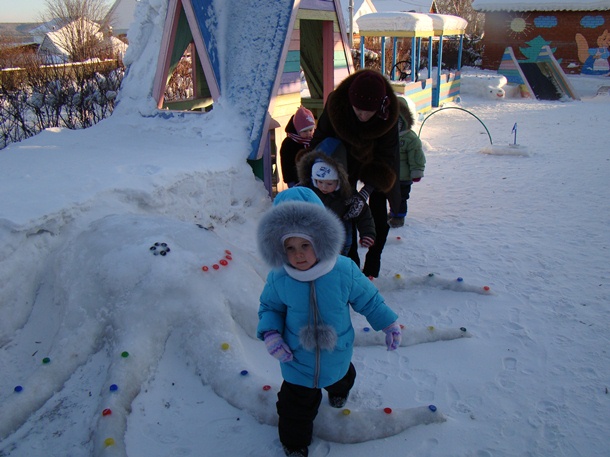 .
Я иду и ты идёшь
Я пою и ты поёшь
Мы идём и поём
Очень дружно мы живём.
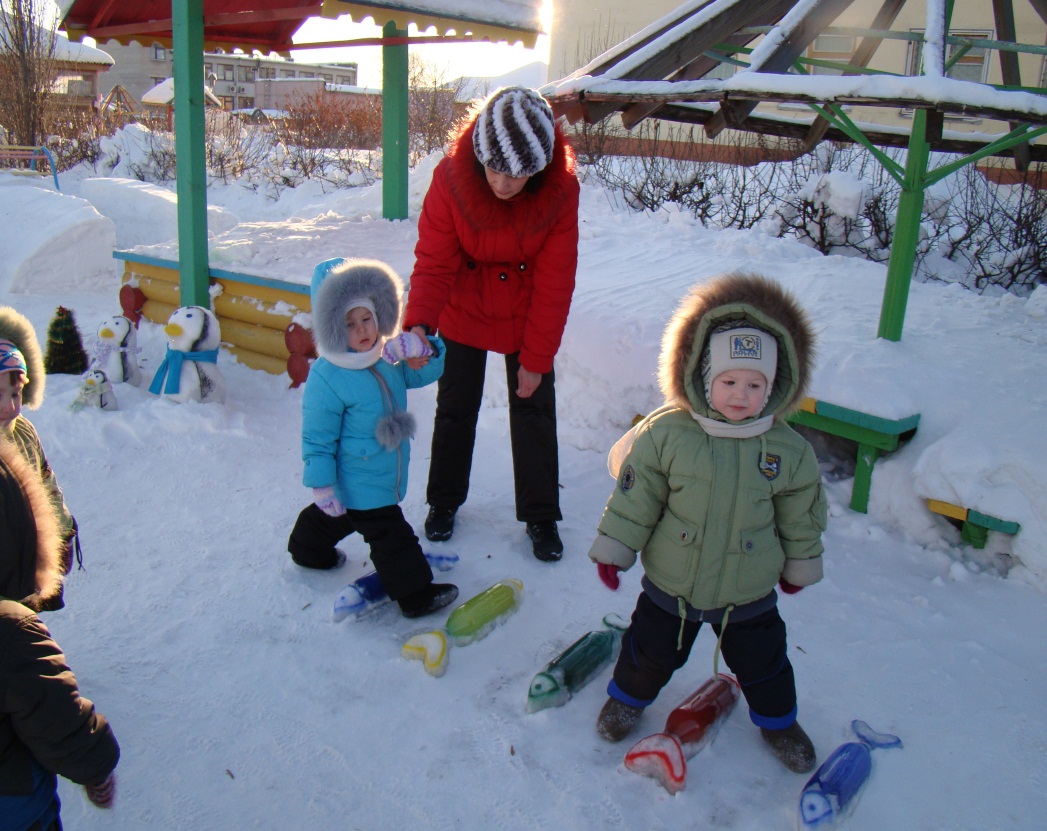 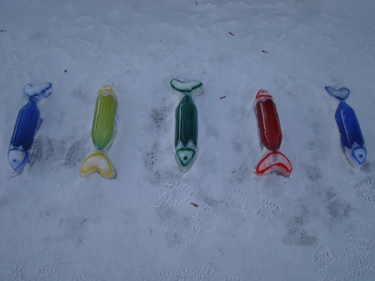 Что там чудится в тумане? Волны плещут в океане.
Это мачты кораблей. Пусть плывут сюда скорей!
Мы теперь метатели, 
Бьем по неприятелю
 Размахнись рукой - бросок! 
Прямо в цель летит снежок.
Белая лужайка, Тёплая фуфайка.По лабиринту побегу – Ты меня поймай-ка!На берёзках снегириЯрче утренней зари,Синие синички,Снег за рукавички!Белая дорожка,Подожди немножко.
Руки в стороны — в полёт Отправляем самолёт, Правое крыло вперёд, Левое крыло вперёд. Раз, два, три, четыре — Полетел наш самолёт.
Нам пилюли и микстуру И в мороз, и в холодаЗаменяет физкультура И веселая игра.
МОРСКАЯ ФАНТАЗИЯ